Lic. Abelardo Luciano Andres
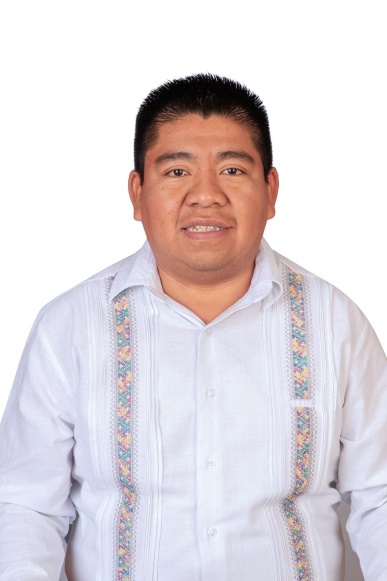 Director General
para el Ahorro de Energía
Facultades:
Proponer a la Coordinadora General programas y acciones de capacitación, asesoría y asistencia técnica a los gobiernos municipales en materia de energía;
Instrumentar programas y acciones encaminados al adecuado uso de la energía eléctrica, que se traduzcan en un mejor servicio y capacidad de ahorro de la misma;
Fomentar y concientizar a los gobiernos municipales su participación en programas de ahorro de energía eléctrica;
Realizar diagnósticos, programas e ingeniería  de detalles en materia de energía eléctrica;

Las demás actividades que prescribe el  artículo 7 del Reglamento Interior.
Responsabilidades:
I. Cumplir con la máxima diligencia el servicio que le sea encomendado y abstenerse de cualquier acto u omisión, que cause la suspensión o deficiencia del servicio o implique abuso o ejercicio indebido de un empleo, cargo o comisión;
 
II. Formular y ejecutar legalmente los planes, programas y presupuestos correspondientes a su competencia y cumplir las Leyes y otras normas que determinen el manejo de recursos económicos públicos;
 
III. Utilizar los recursos que tenga asignados para el desempeño de su empleo, cargo o comisión, las facultades que le sean atribuidas o la información reservada a que tenga acceso por su función exclusivamente para los fines a que están afectos;

Las demás contempladas en los artículos 63 de la Ley de Número 695 de Responsabilidades de los Servidores Públicos del Estado y Municipios de Guerrero y 43 de la  Ley de Trabajo de los Servidores  Públicos del Estado de Guerrero Número 248
Regresar a la diapositiva principal